Otthoni hálózat kiépítése
Az interaktív tananyag készítője:
Majzik Bendegúz
A koncepciót megalkotta és a munkát segítette:
Komoróczy Tamásné
Nyíregyházi Vasvári Pál Gimnázium
Vágjunk bele!
Kilépés
Első lépések
Tovább
Az interaktív tananyagban a diák között a Tovább, illetve Vissza gombok segítségével lehetséges haladni. 
A Főmenü gomb megnyomásával a főmenübe jutunk,  kilépés gombbal befejezzük a bemutatót. 
A Főmenüben Minden egyes hálózati eszköz (A Notebook és PC kivételével) képére kattintva annak leírásához jutunk el.
Vissza
Bevezetés, ismétlés
Kilépés
Főmenü
Milyen hardver segítségével csatlakozhat eszközünk egy hálózatra? tipp:
Mi az IP-cím? tipp:
Mi a MAC-cím (fizikai cím)? tipp:
Miben tér el a lokális és globális hálózat? tipp:
A lokális hálózat eszközei fizikailag egy helyen (pl.: egy épületben) vannak, a globális hálózat a hálózatok hálózata, ilyen az internet is.
Azonosító, ami az Internet Protocol-t használó számítógépek azonosítására szolgál. (Létezik IPv4 és IPv6 cím)
Egy egyedi, a hálózati eszköz gyártásakor megadott 6 db hexadeximális (16-os számrendszerbeli) számból álló azonosító.
Hálózati kártya (PCI, PCI-Express, laptopokban miniPCI, miniPCI-Express csatolófelület), USB Wireless Adapter (WiFi stick)
A kérdőjelre kattintva megjelenik a helyes válasz, majd ugyanoda kattintva eltűnik.
Tovább
Válasszon egy menüpontot:
Kilépés
Forások
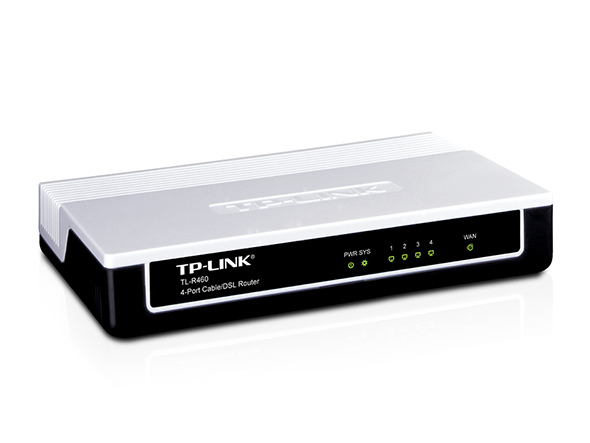 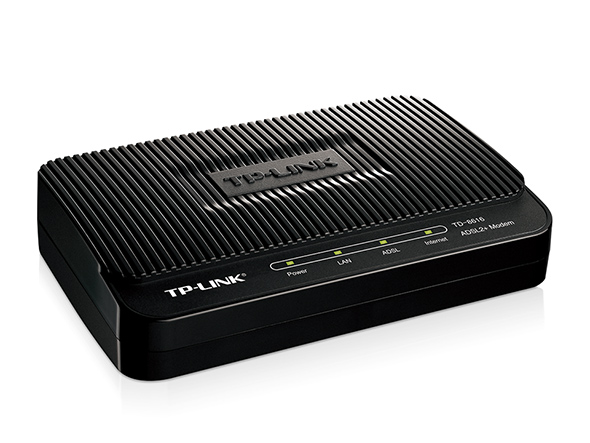 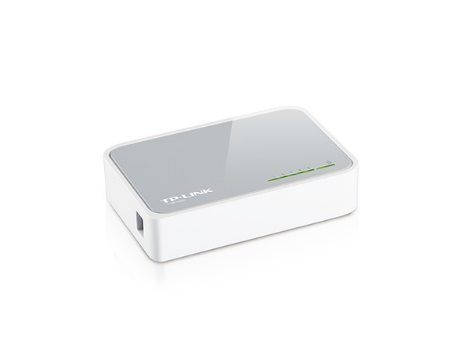 Tovább
router
modem
switch
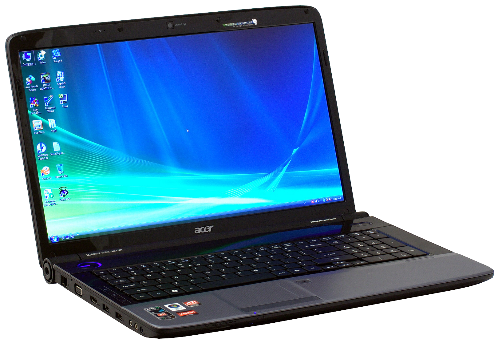 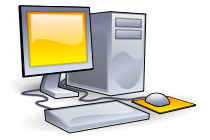 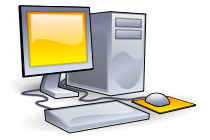 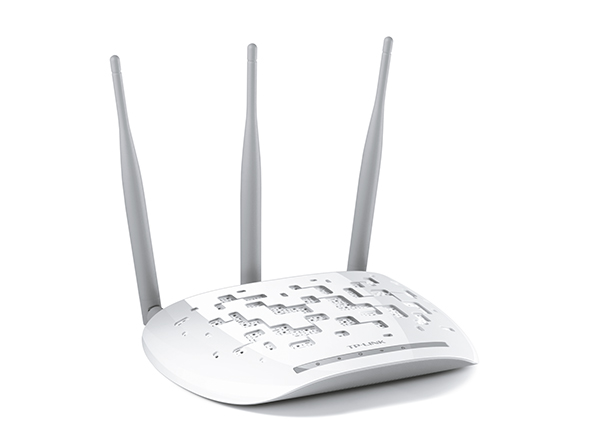 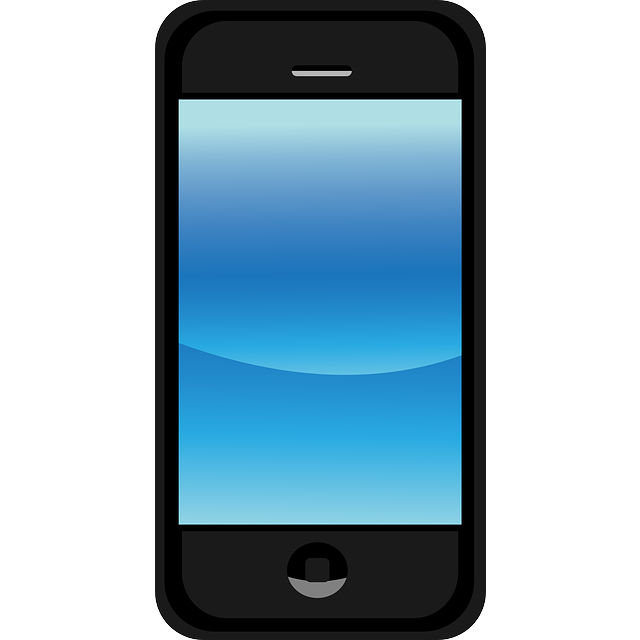 notebook
PC
Wireless access point
PC
smartphone
Bevezetés, ismétlés
Válasszon egy menüpontot:
Kilépés
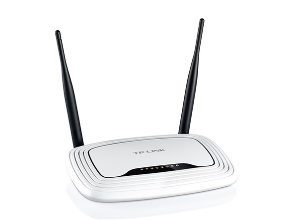 Vissza
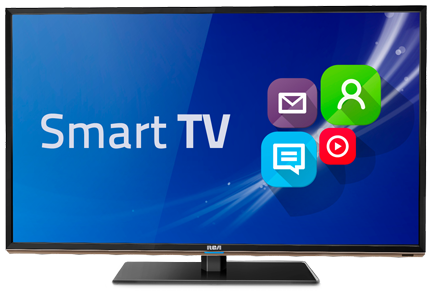 Wireless router
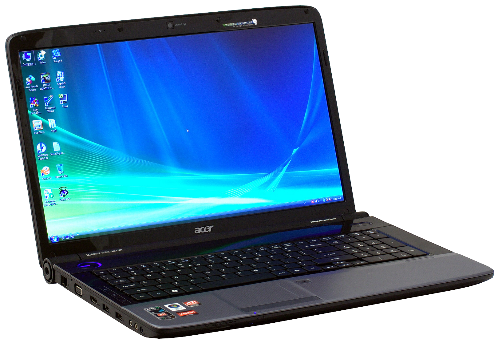 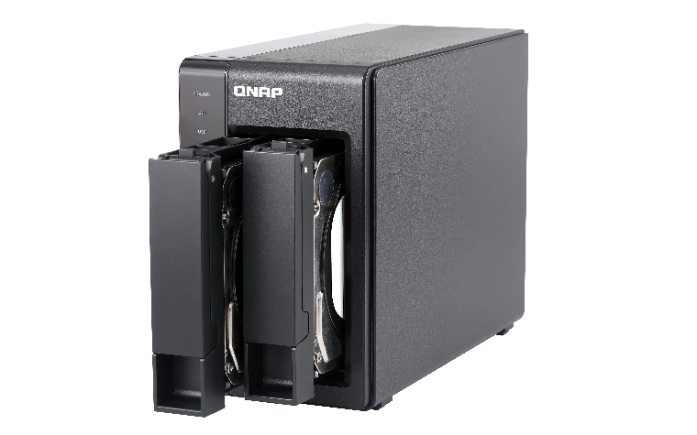 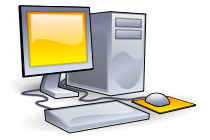 notebook
PC
NAS
Kilépés
Főmenü
Modem
A szolgáltató és a helyi hálózatot telefonvona-lon vagy kábeltévéhálózaton keresztül összekötő eszköz. Mivel mindkét fent említett kapcsolat analóg, a modem feladata a digitális jel átala-kítása, illetve a bejövő analóg jel visszaala-kítása.
Tovább
Kilépés
Főmenü
Portok egy modemen:
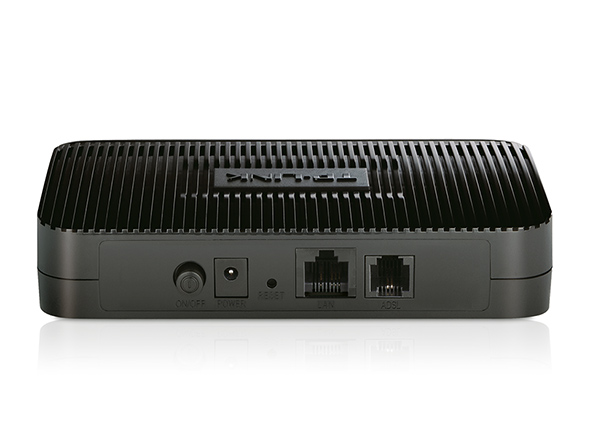 Vissza
Ethernet-kábel (RJ45 csatlakozó)
Telefonvonal (RJ11 csatlakozó)
Kilépés
Főmenü
Router
Feladata a hálózati forgalom irányítása, háló-zatok összekapcsolása. 
A hálózatba kötött eszközök az adatokat ún. csomagok formájában küldik és fogadják, aminek van egy feladója és egy címzettje (ez az eszköz IP-címe Internet Protocoll esetén).
A router a cím alapján küldi a megfelelő kime-neten tovább a csomagot.
Tovább
Kilépés
Főmenü
Legtöbb esetben a routerek switch-ként is funk-cionálnak, továbbá rendelkezhetnek beépített tűzfallal is, mely a bejövő kapcsolatokat szűri.
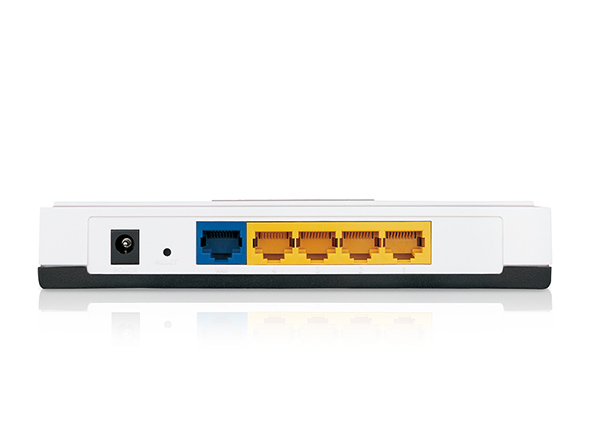 WAN-port (csatlakozás külső hálózathoz)
LAN-portok (belső hálózat eszközeinek)
Vissza
Wireless router és Access Point konfigurálása (beállítása)
Tovább
Kilépés
Főmenü
Wireless Access Point
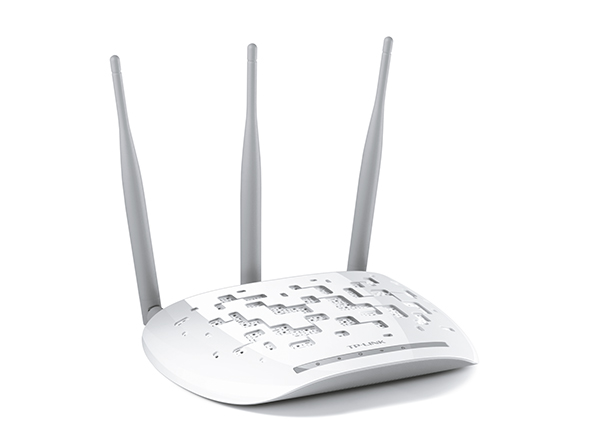 Vezetéknélküli hozzáféré-si pont, tulajdonképpen egy router, LAN-portok nélkül. Meglévő WiFi há-lózat kiterjesztéséhez, vagy WiFi modullal nem rendelkező router, modem mellé érdemes beszerelni.
Wireless router és Access Point konfigurálása (beállítása)
Tovább
Kilépés
Főmenü
Switch
Alapvetően a vezetékes há-lózat bővítésére szolgál, otthoni hálózat esetén (5-8 portos), nagyobb intézmé-nyekben (24-48 portos), így ugyanabba a hálózatba akár több száz gépet is beköthe-tünk.
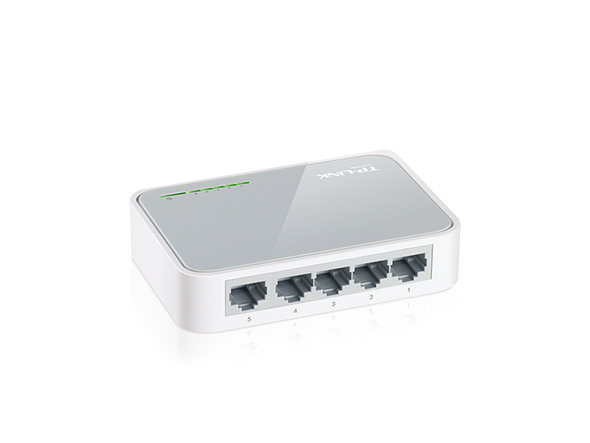 Kilépés
Főmenü
Wireless Router
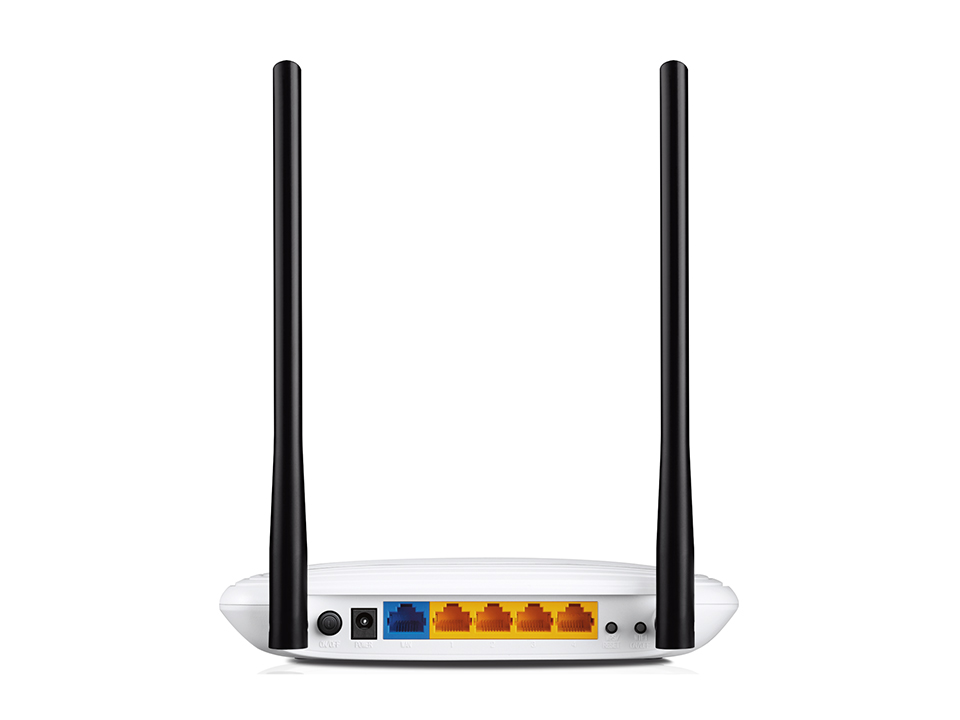 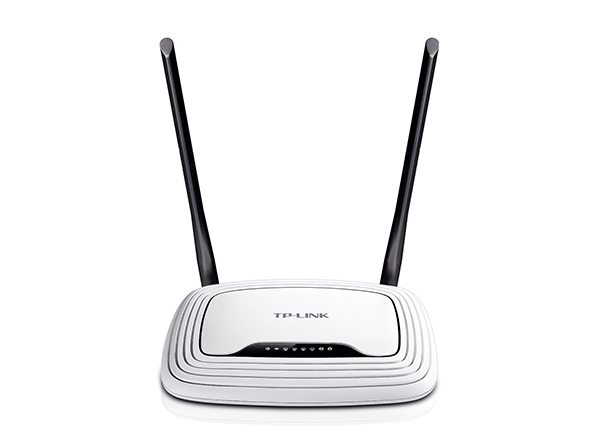 Az Access Pointot és Rou-tert egyesítő eszköz, melynek hálózatához veze-tékkel és vezeték nélkül is kapcsolódhatunk, előbbi jellemzője miatt általában ez a legalkalmasabb ott-honi használatra.
Wireless router és Access Point konfigurálása (beállítása)
Tovább
Kilépés
Főmenü
NAS (Network Attached Storage)
A hálózati adattároló nem más, mint egy kisebb teljesítményű számítógép, saját (általában Linux-alapú) operációs rendszerrel, kifejezet-ten fájlmegosztásra és tartalomszolgáltatásra.
Használata több szempontból is előnyös: 
Az adott hálózaton a rajta tárolt adatokat az összes eszköz elérheti
Egyszerre – router segítségével - több eszközt is képes kiszolgálni akár vezeték nélkül is
Kilépés
Főmenü
Smart TV
Az okos TV-k saját operációsrendszerrel (Pl.: Samsung  Tizen, LG  WebOS) rendelkező megje-lenítők, melyeken különböző alkalmazások (Pl.: YouTube, Facebook, Böngésző stb…) futnak. Bár egy számítógépet, vagy egy okostelefont nem helyettesít, azt kiegészíti különböző szolgál-tatásokkal. Például LAN-on keresztül videókat, zenéket játszhatunk le más eszközökről, vagy mobil eszközünk kijelzőjét tükrözhetjük a TV-re (megfelelő szoftver megléte esetén).
Kilépés
Főmenü
Csatlakozás WiFi hálózathoz okostelefonnal
Ma már szinte mindenki rendelkezik valamilyen okos eszközzel, legyen az telefon, tablet vagy phablet (közel táblagép méretű telefon). Ebben a menüpontban ezek vezeték nélküli kapcsolódási lehetőségeit ismertetjük.
Tovább
Kilépés
Főmenü
Az eszköz Beállítások menüjébe belépve keressük meg WiFi menü-pontot, majd koppintsunk rá. Ek-kor a rendszer listázza az elér-hető WiFi hálózatok nevét illet-ve, hogy azok biztonságosak-e a-vagy titkosítatlanul kommuniká-lunk a routerrel. 
Ha rákoppintunk a Hálózat nevére (Android rendszer) jelszóval vé-dett hálózat esetén az oldalt látható ablak ugrik fel:
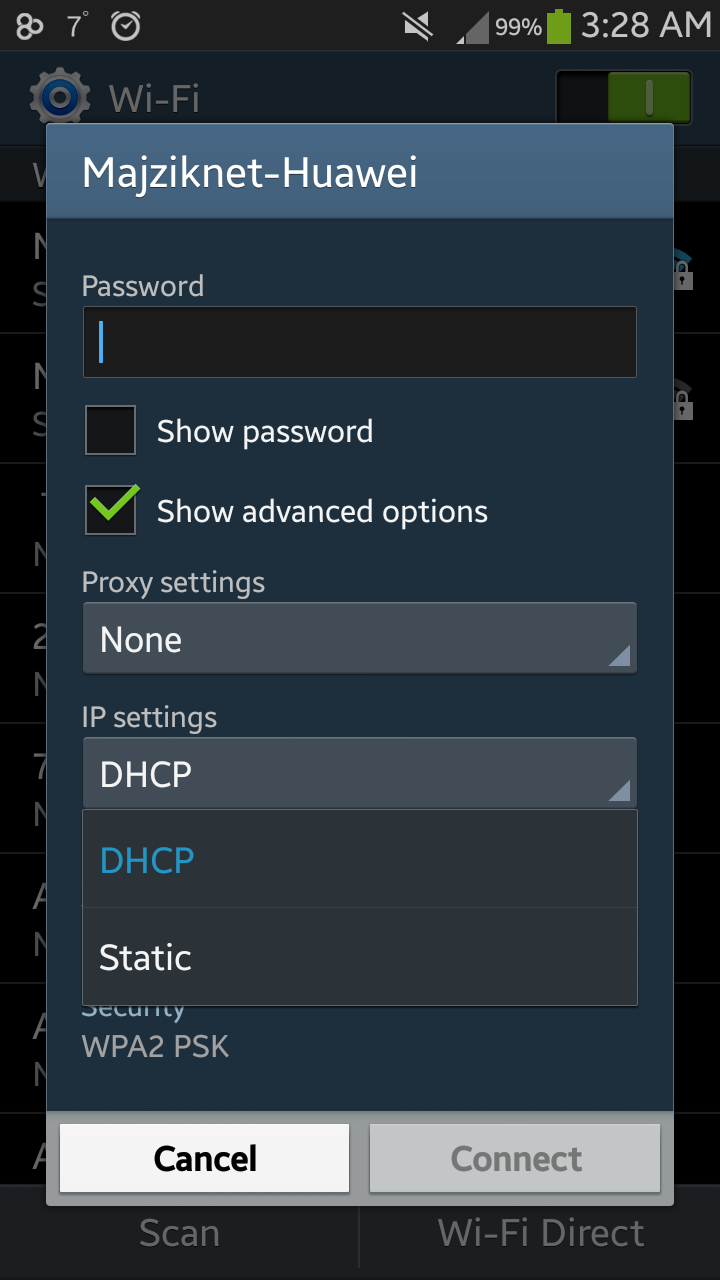 Vissza
Tovább
Kilépés
Főmenü
A Password (Jelszó) értelemszerű-en a jelszó helye, azt ide kell beírni, a Show Password négyzetét (Jeszó megjelenítése) kipipálva megjelenik a beírt jelszó, a Show advanced options (Speciális beál-lítások) esetén beállíthatjuk, hogy fix IP-címmel (Static – Statikus) kapcsolóduk, vagy azt a router ossza ki eszközünknek (DHCP). A Connect (Kapcsolódás) gomb megnyomása után az eszköz megkísérel kapcsolódni az adott hálózathoz.
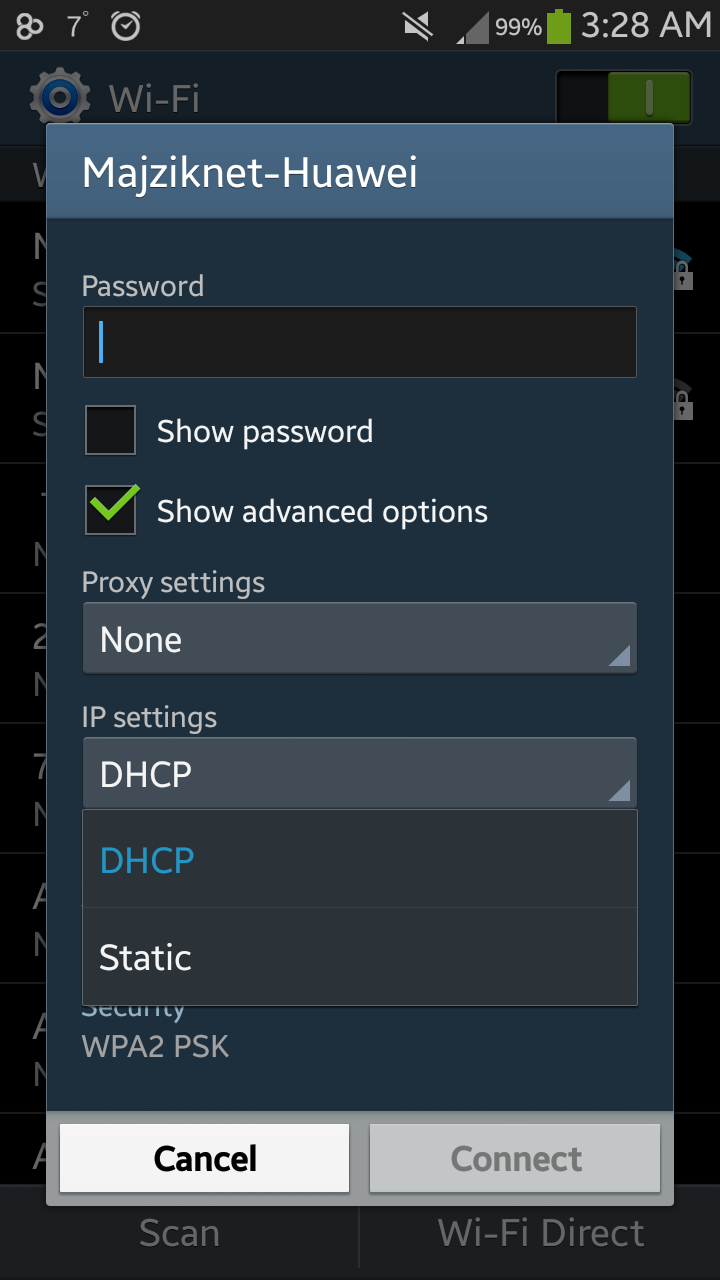 Vissza
Kilépés
Főmenü
Wireless Access Point és Router beállítása
Tovább
Kilépés
Főmenü
Bejelentkezés a router webes kezelőfelületére.
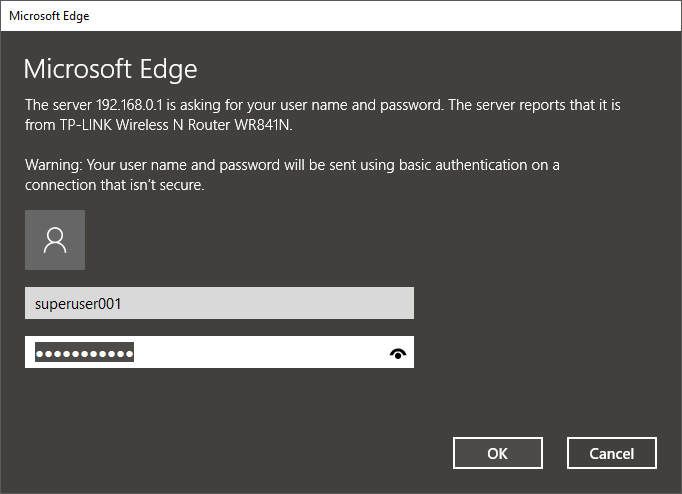 Felhasználónév helye (az alapértelmezett a jelszóval együtt fel van tüntetve a routeren)
Vissza
Tovább
Jelszó helye
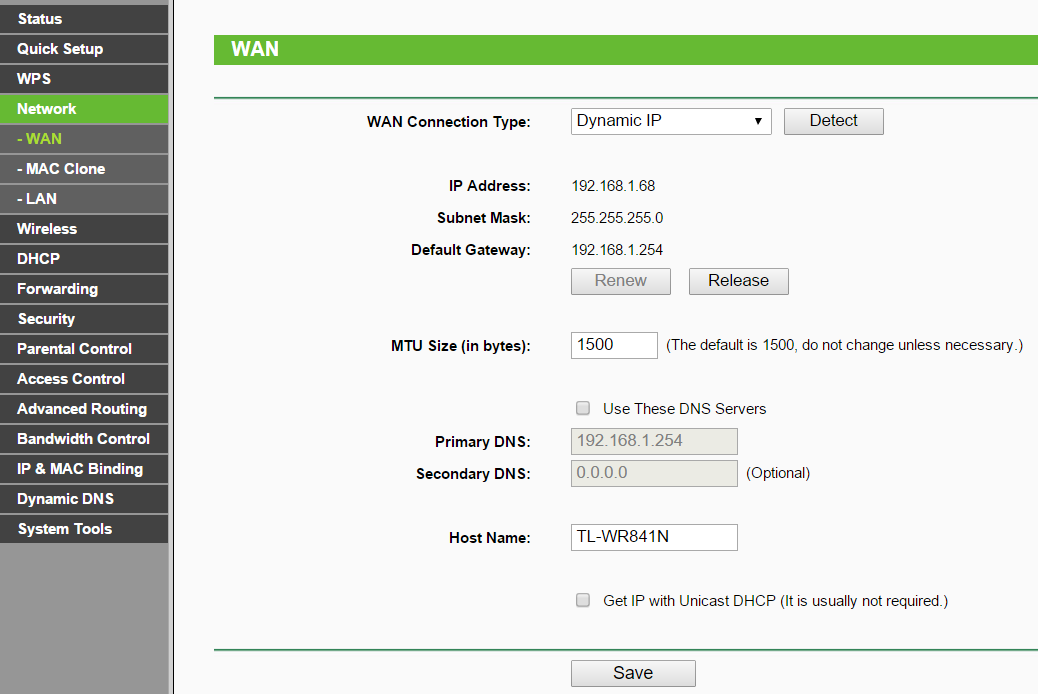 Kilépés
Főmenü
A kapcsolat típusa (lehet Statikus IP, dinamikus IP)
A kapcsolat típusának automatikus felismerése
Vissza
Tovább
A router neve a hálózatban
Subnet Mask: magyarul alhálózati maszk azt mu-tatja meg, hogy mely gépek tartoznak egy alhá-lózatba. Akkor tartoznak a gépek egy alháló-zatba, ha képesek router nélkül egymással kom-munikálni.
Default Gateway: alapértelmezett átjáró, ez mindig a router belső IP-címe. (Erről a címről érjük el a router konfigurációs felületét is.)
Vissza
Tovább
Kilépés
Főmenü
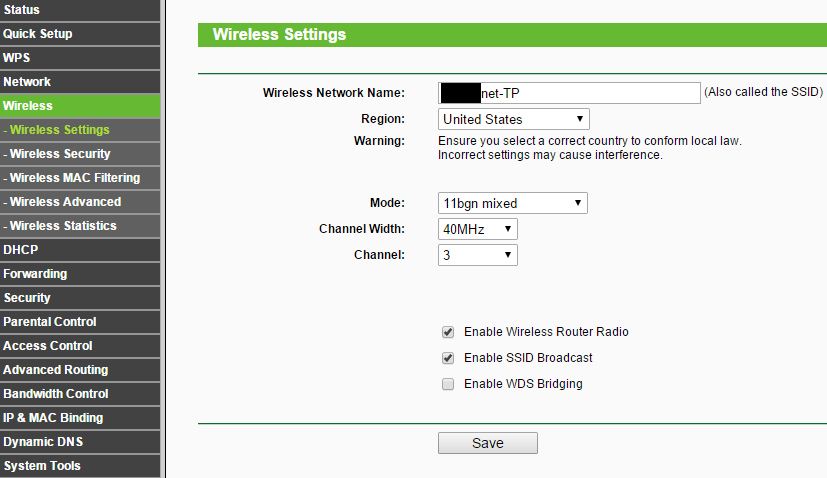 A WiFi hálózat neve
Csatorna szélessége
Wireless standard kiválasztása
Csatorna kiválasztása
WiFi be/kikapcsolása
Hálózat nevének megjelenítése
Meglévő hálózat kiterjesztése
Vissza
Tovább
Kilépés
Főmenü
Channel (csatorna): Minden csatorna egy-egy (általában 12-13 elérhető) frekvenciát jelöl, célszerű a hatókörön belüli vezeték nélküli hálózatokat külön csatornára állítani, így a routernek nem (vagy csak kevesebbet) kell a csomagokból kiszűrni nem neki szántakat, ez a sebesség szempontjából is fontos. 
Channel Width: A csatorna szélessége, az adott csatornán a megadott nagyságú frekvenciatar-tományon belül.
Vissza
Tovább
Kilépés
Főmenü
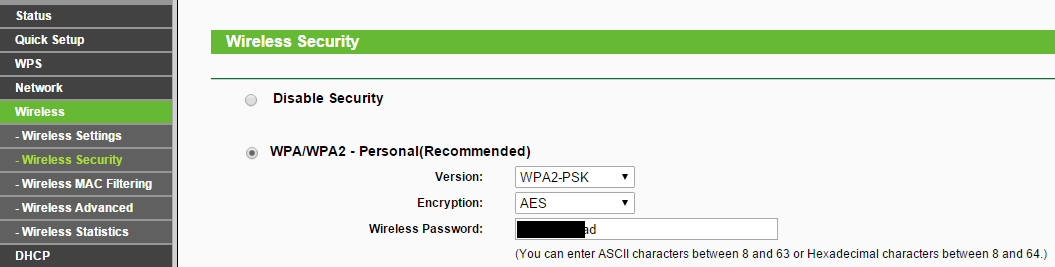 Nincs jelszavas védelem
A kapcsolódáshoz szükséges jelszó
Vissza
Tovább
Kilépés
Főmenü
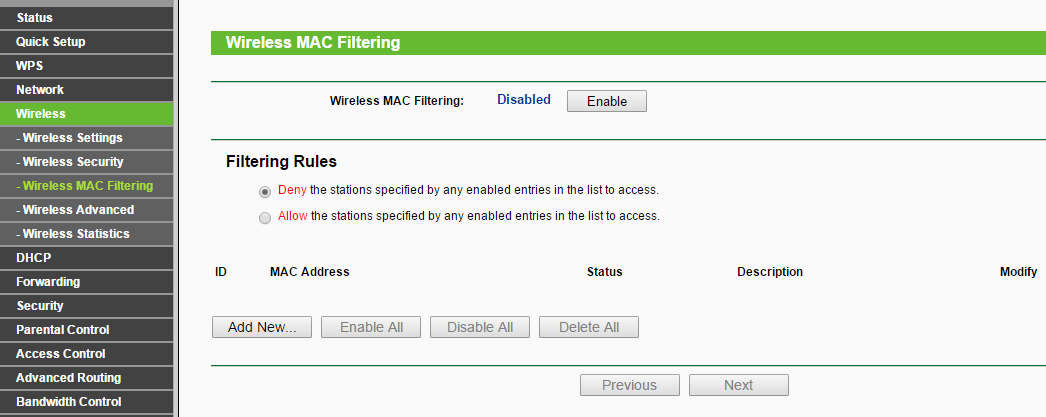 MAC-cím szűrés be/kikapcsolása
Szűrési mód (Engedélyezés vagy tiltás)
Név	MAC-cím	Státusz	Leírás	Módosítás
Vissza
Tovább
Kilépés
Főmenü
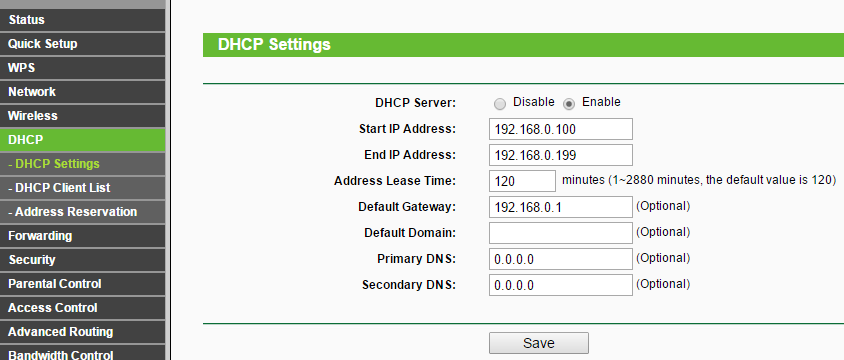 DHCP engedélyezése, tiltása
IP-cím tartomány
Vissza
Tovább
Kilépés
Főmenü
Wireless MAC Filtering: MAC-cím szűrés engedé-lyezésével a megadott azonosítójú hálózati esz-közök (Pl.: Laptop WiFi kártyája, Telefon Wire-less modulja) hálózathoz való kapcsolódását engedélyezhetjük, vagy tilthatjuk. 
DHCP: dinamic host configuration protocol, ez biztosítja, hogy a hálózati eszközök dinami-kusan megkapják IP-címüket, esetleg más beállí-tásukat.
Vissza
Kilépés
Főmenü
Források
Hálózatok (pollak.hu) Letöltve: 2016.02.15.http://www.pollak.hu/static/sanyag/halozat.html 
http://www.tplink.com/uk/products/details/cat-12_TL-WA901ND.html
http://www.tplink.com/uk/products/details/cat-4762_TL-R460.html
http://www.tplink.com/uk/products/details/cat-15_TD-8616.html
http://www.tplink.com/uk/products/details/cat-4763_TL-SF1005D.html
http://www.tplink.com/uk/products/details/cat-9_TL-WR841N.html
http://sawvideo.com/resources/workshop/scheduled/experimental-smartphone-video
http://www.torontotvrepair.com/rca-smart-tv-repair.html
https://tablagep.wordpress.com/2014/01/25/miert-valasszak-androidos-tabletet/
https://commons.wikimedia.org/wiki/File:Desktop-PC.svg
https://www.qnap.com/i/useng/product/model.php?II=195
http://www.ucexpert.ru/archives/3148
http://pngimg.com/download/5935 (A képek letöltési ideje 2016. 02. 15)
Bártfai Barnabás: Hogyan használjam? 8. kiadás 258.old.
Vissza
Tovább